كن كالغيث وأروِ قبر أبي بدعائك
شهادة تخرج
يا رب ما عجز عنه الأطباء فأنت رب الأطباء لا يعجزك شيء .. اللهم ألطف بحال اخي يارب.. اللهم اشفي أخي (مايد المرزوقي) وكل مريض أنت أعلم بحاله ورد إليه عافيته يا ارحم الراحمين
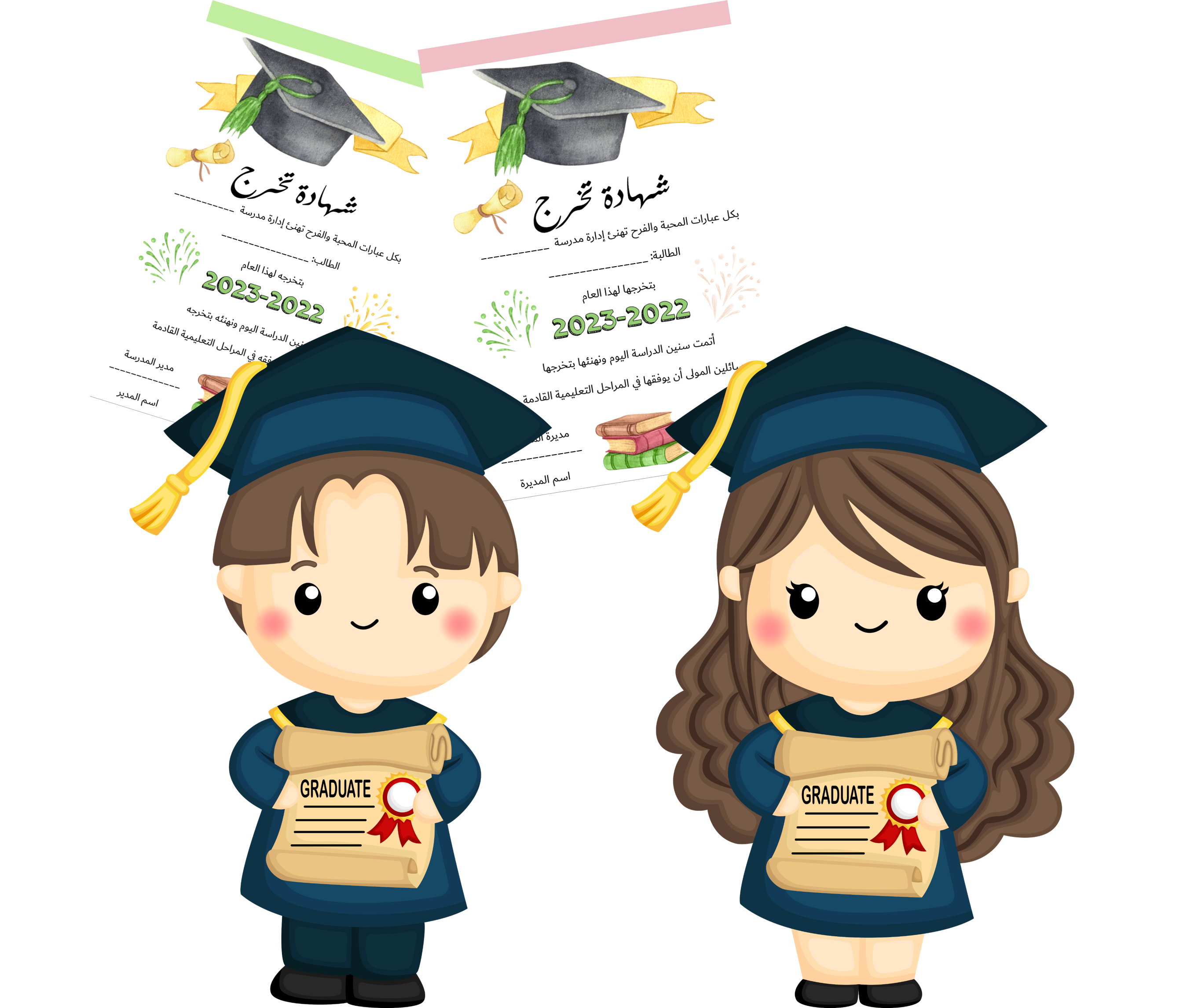 للمزيد من الملفات يرجى الإنضمام للقناة
https://t.me/zaina_almarzooqi
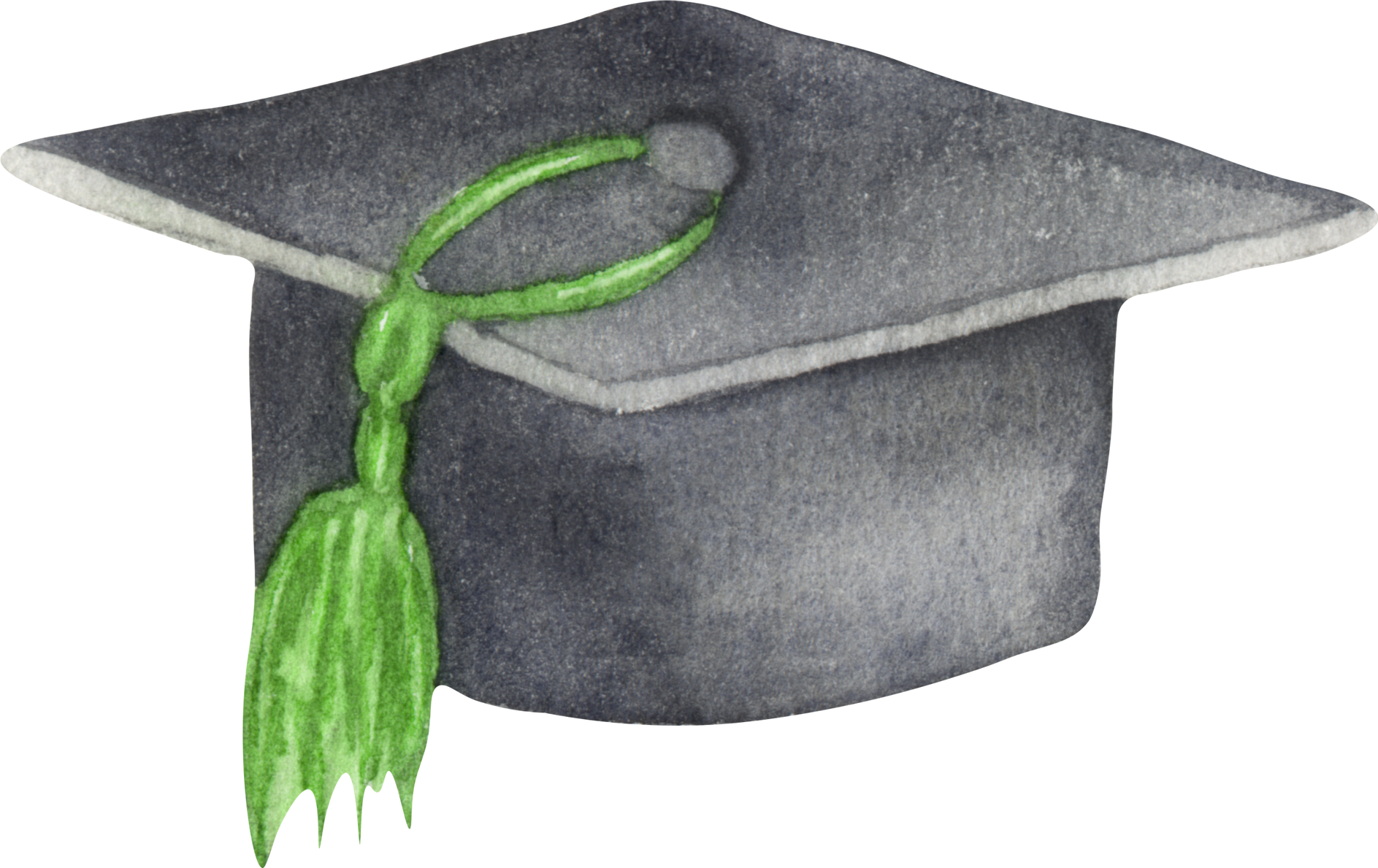 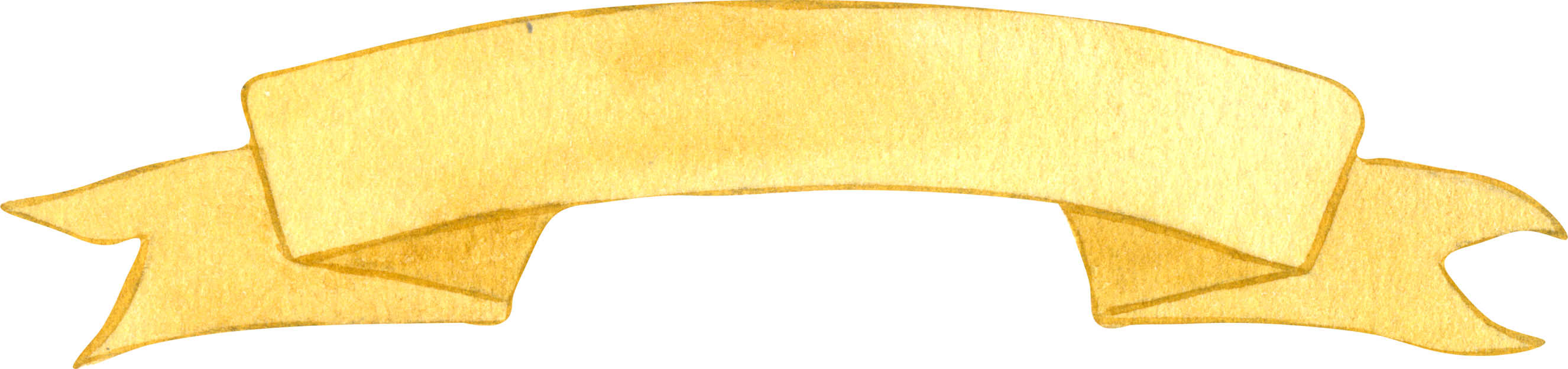 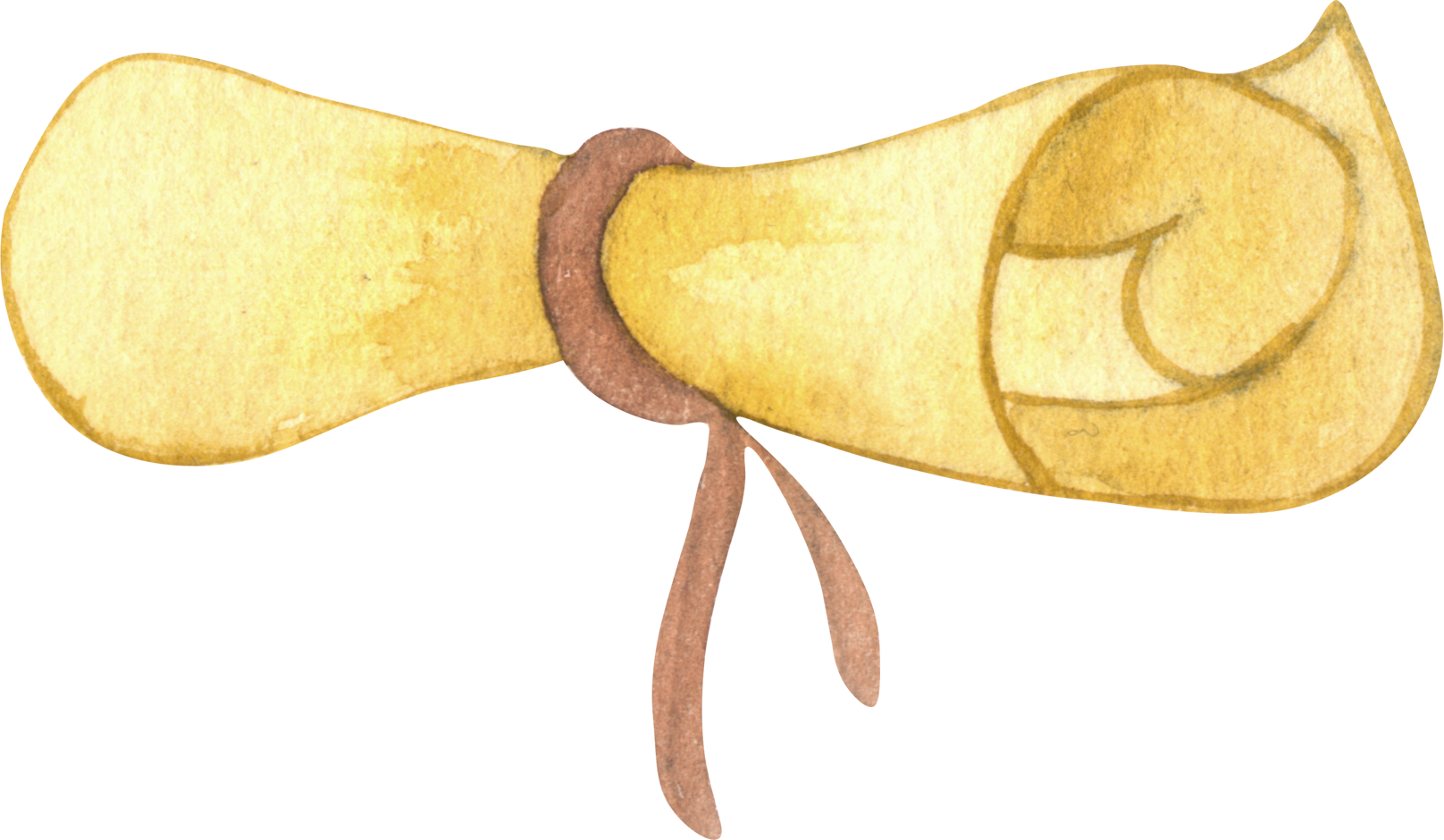 شهادة تخرج
بكل عبارات المحبة والفرح تهنئ إدارة مدرسة  ___________

الطالب: ________________

بتخرجه لهذا العام

 2023-2022

أتم سنين الدراسة اليوم ونهنئه بتخرجه

سائلين المولى أن يوفقه في المراحل التعليمية القادمة
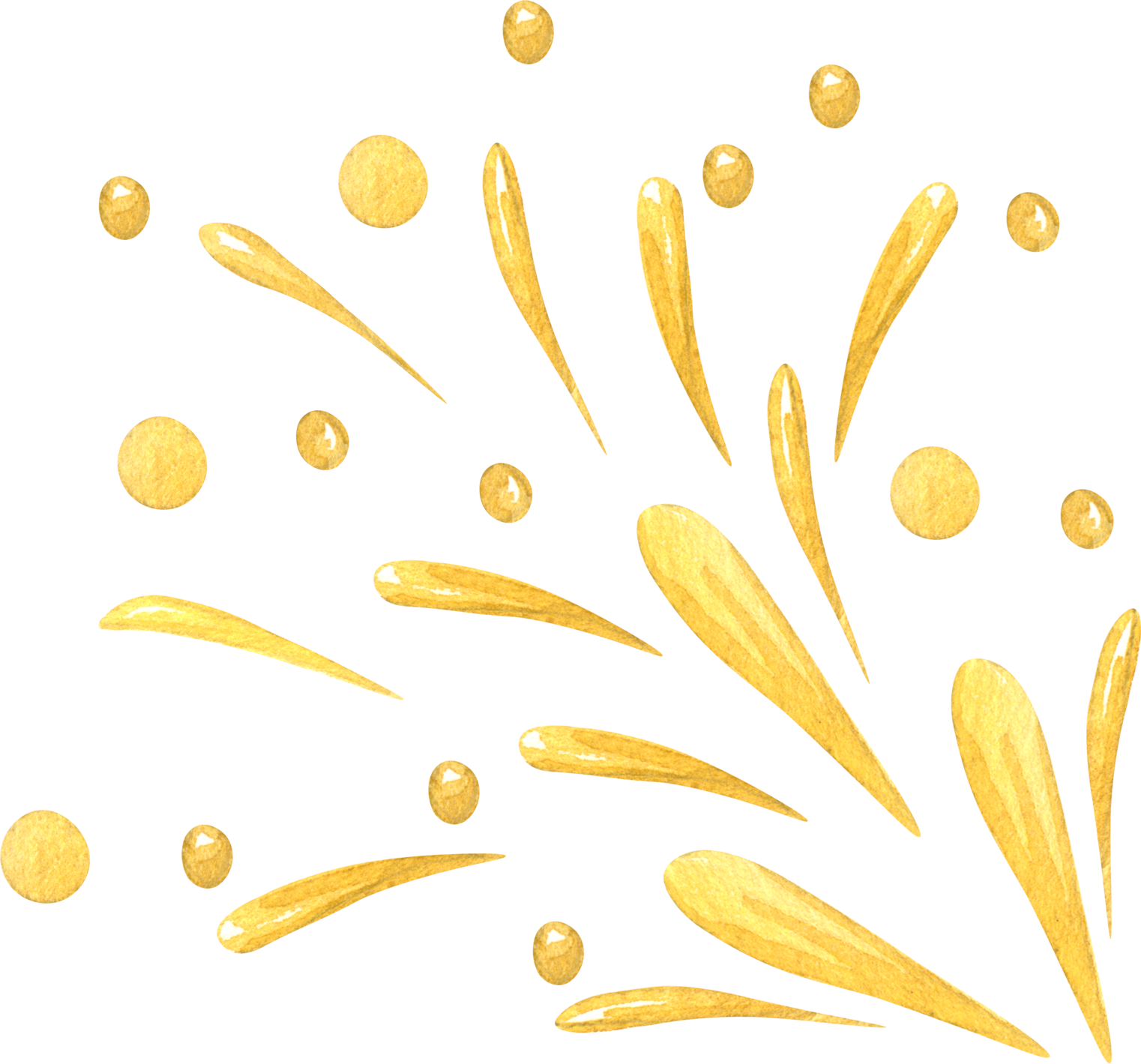 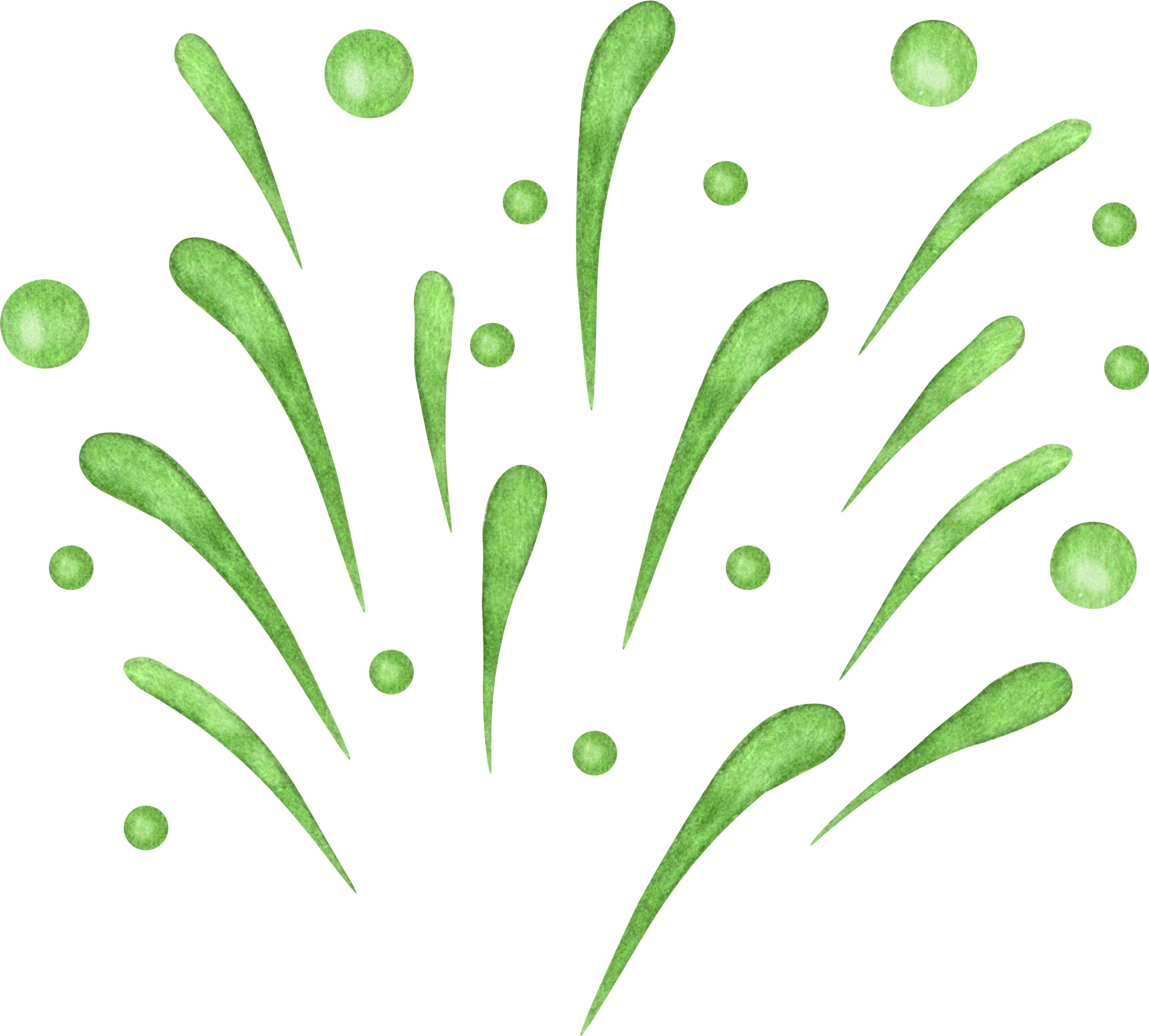 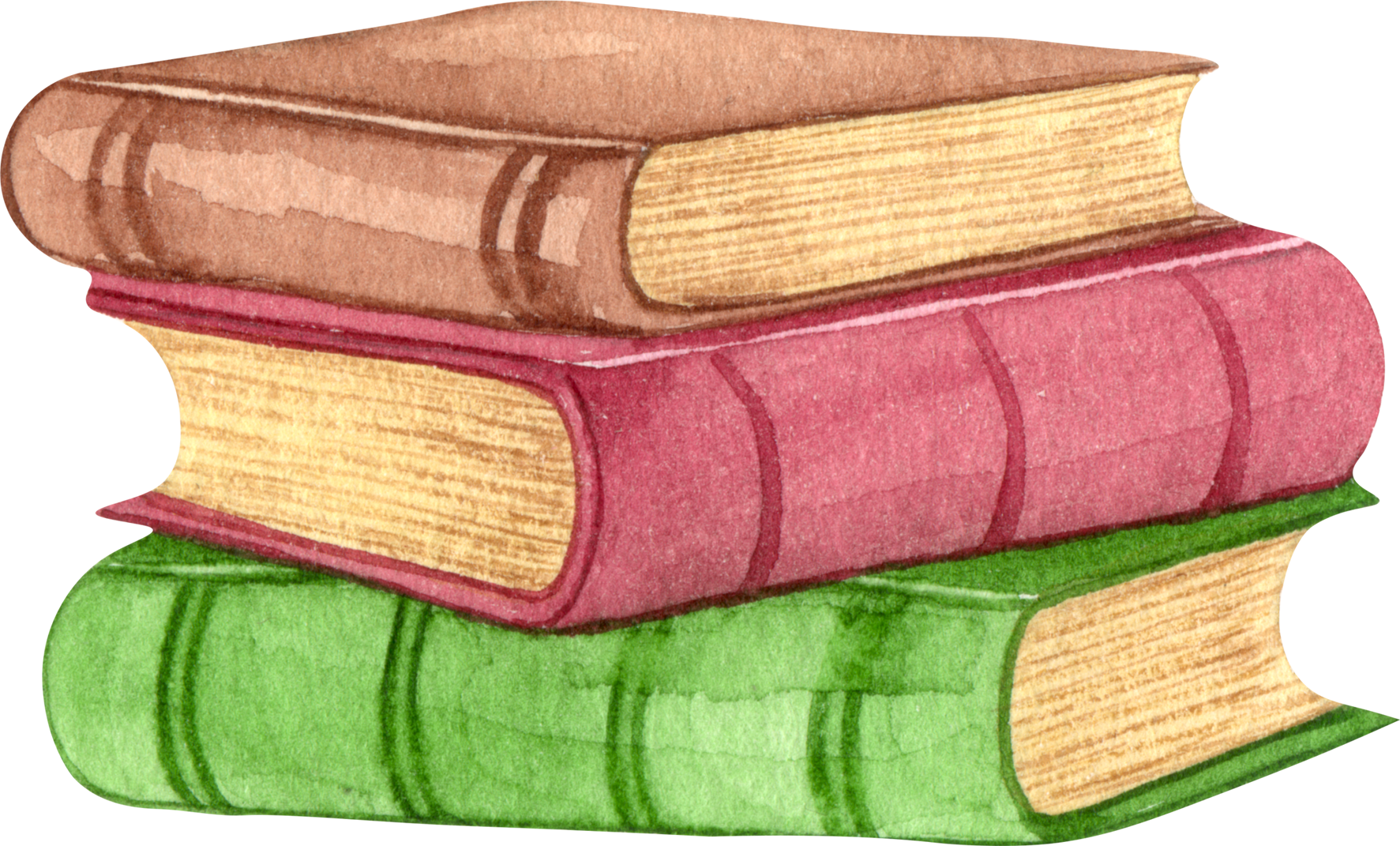 مدير المدرسة
_____________

اسم المدير
معلم المادة
_____________

اسم المعلم
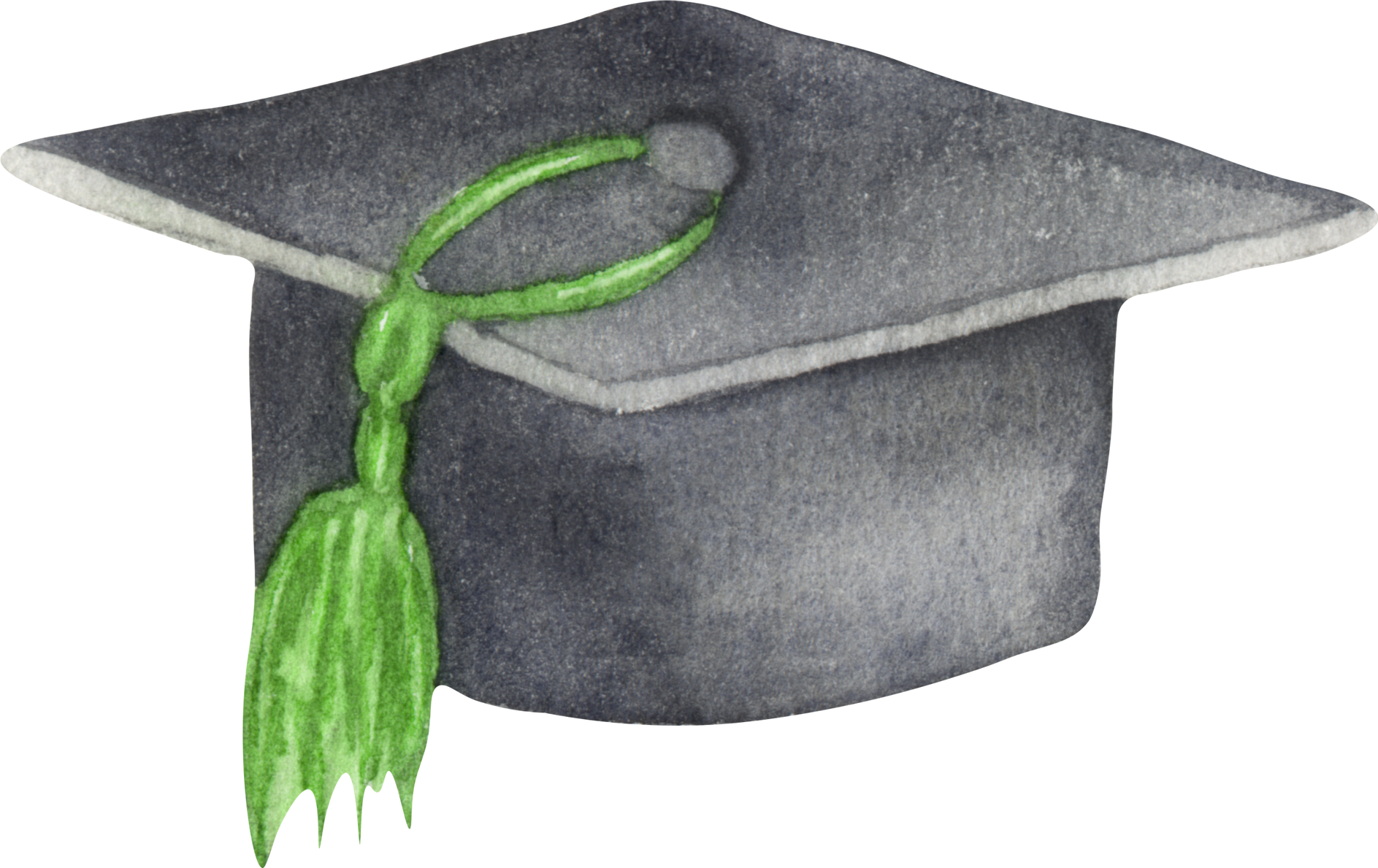 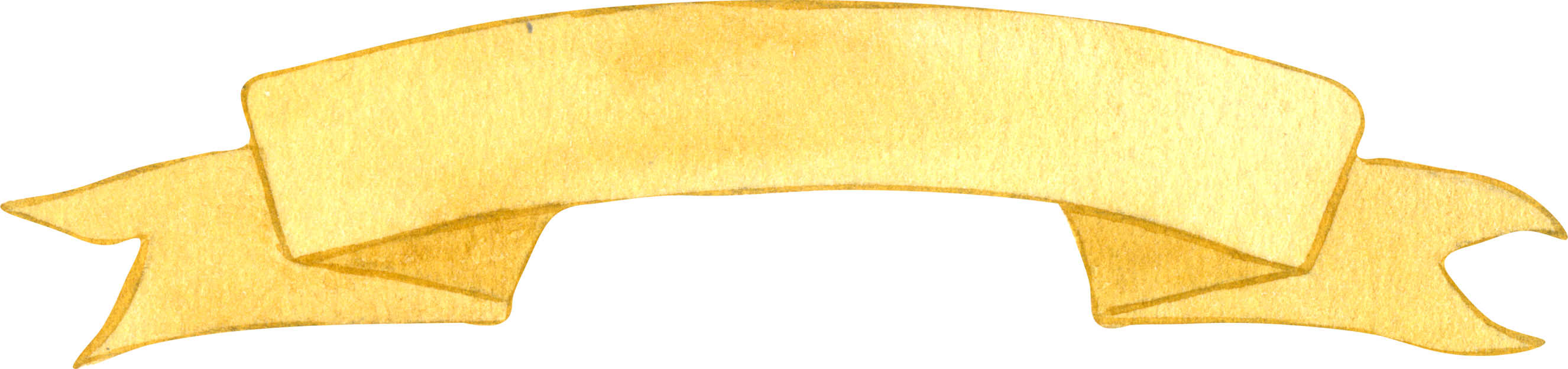 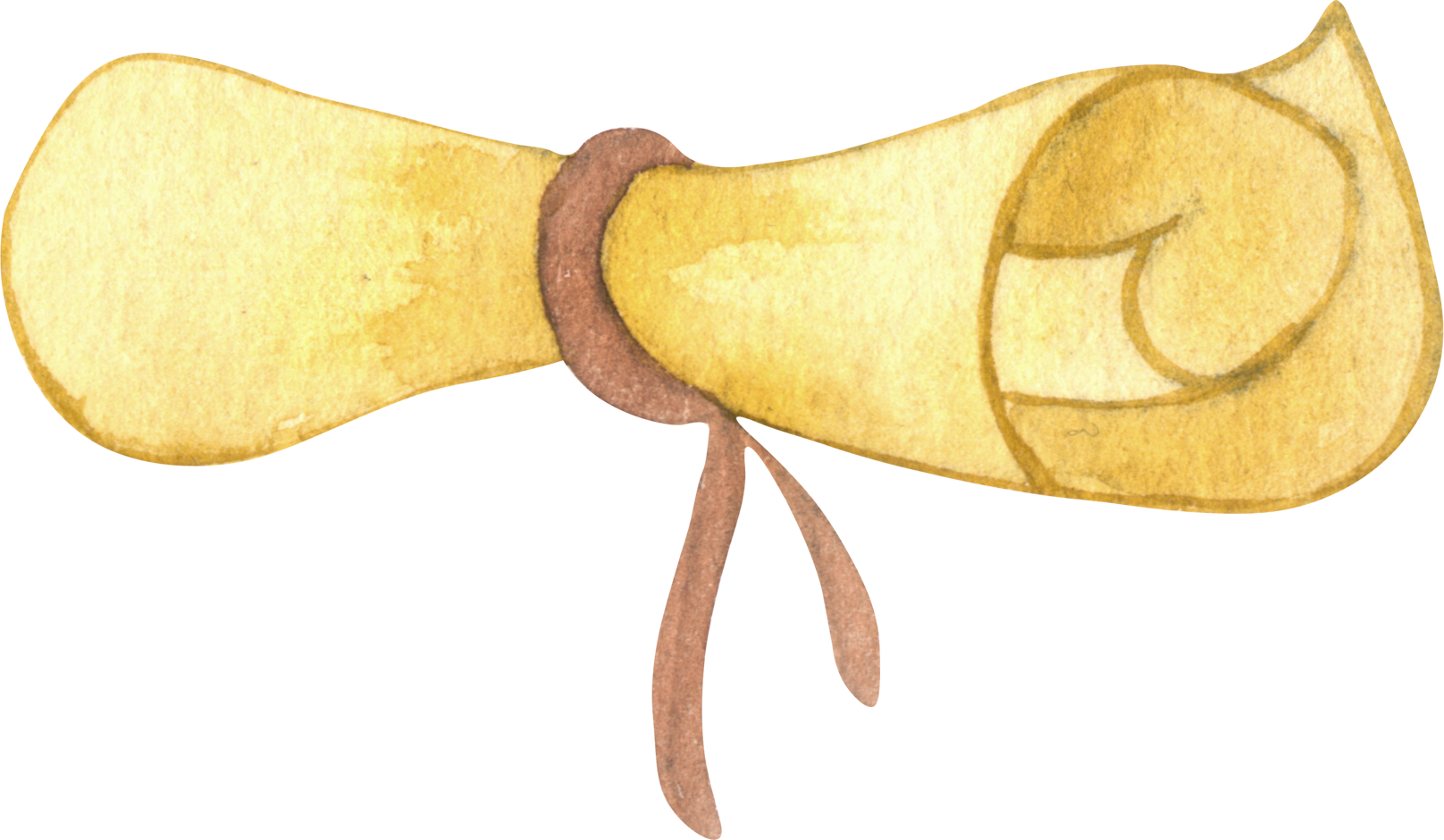 شهادة تخرج
بكل عبارات المحبة والفرح تهنئ إدارة مدرسة  ___________

الطالبة: ________________

بتخرجها لهذا العام

 2023-2022

أتمت سنين الدراسة اليوم ونهنئها بتخرجها

سائلين المولى أن يوفقها في المراحل التعليمية القادمة
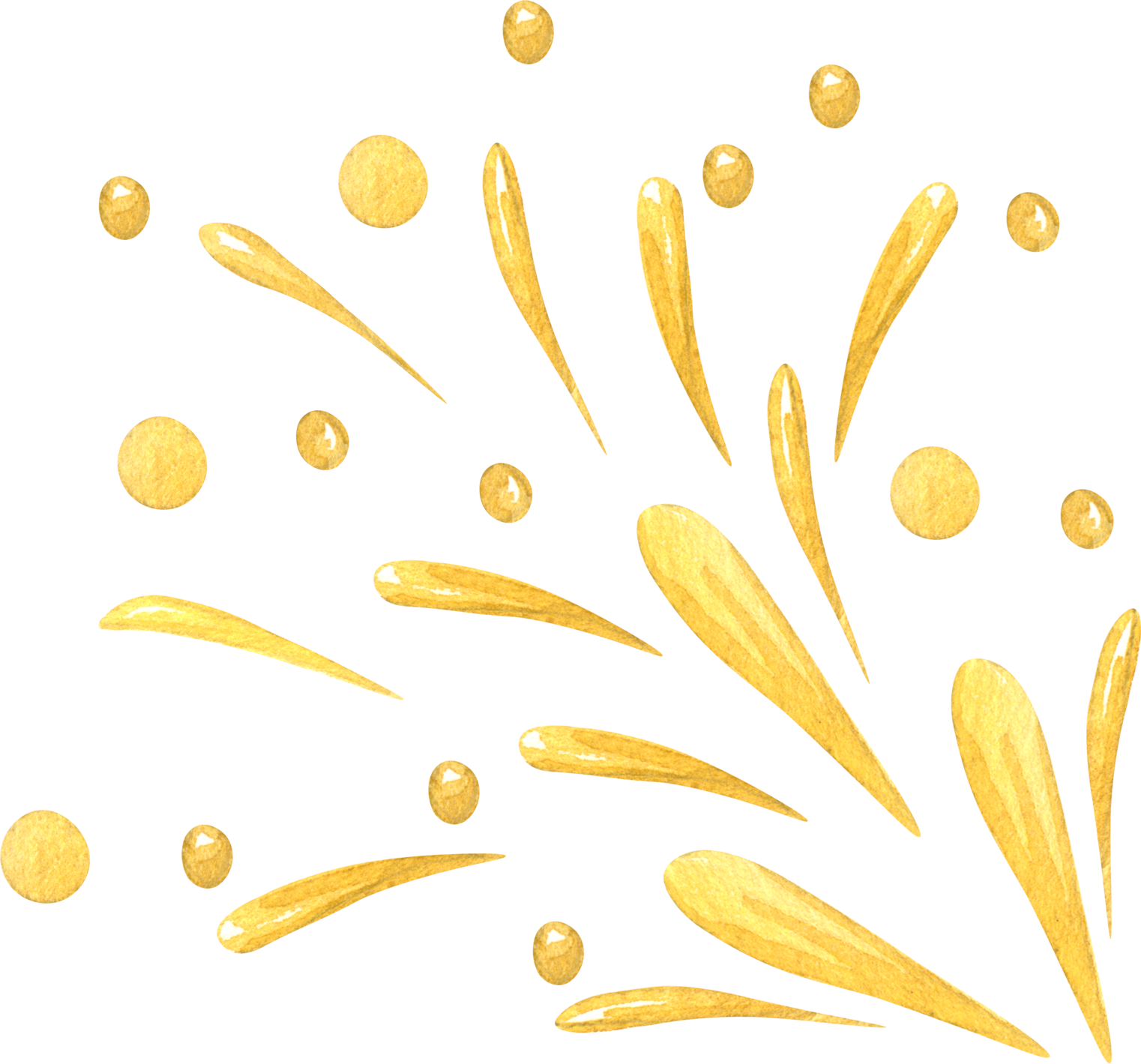 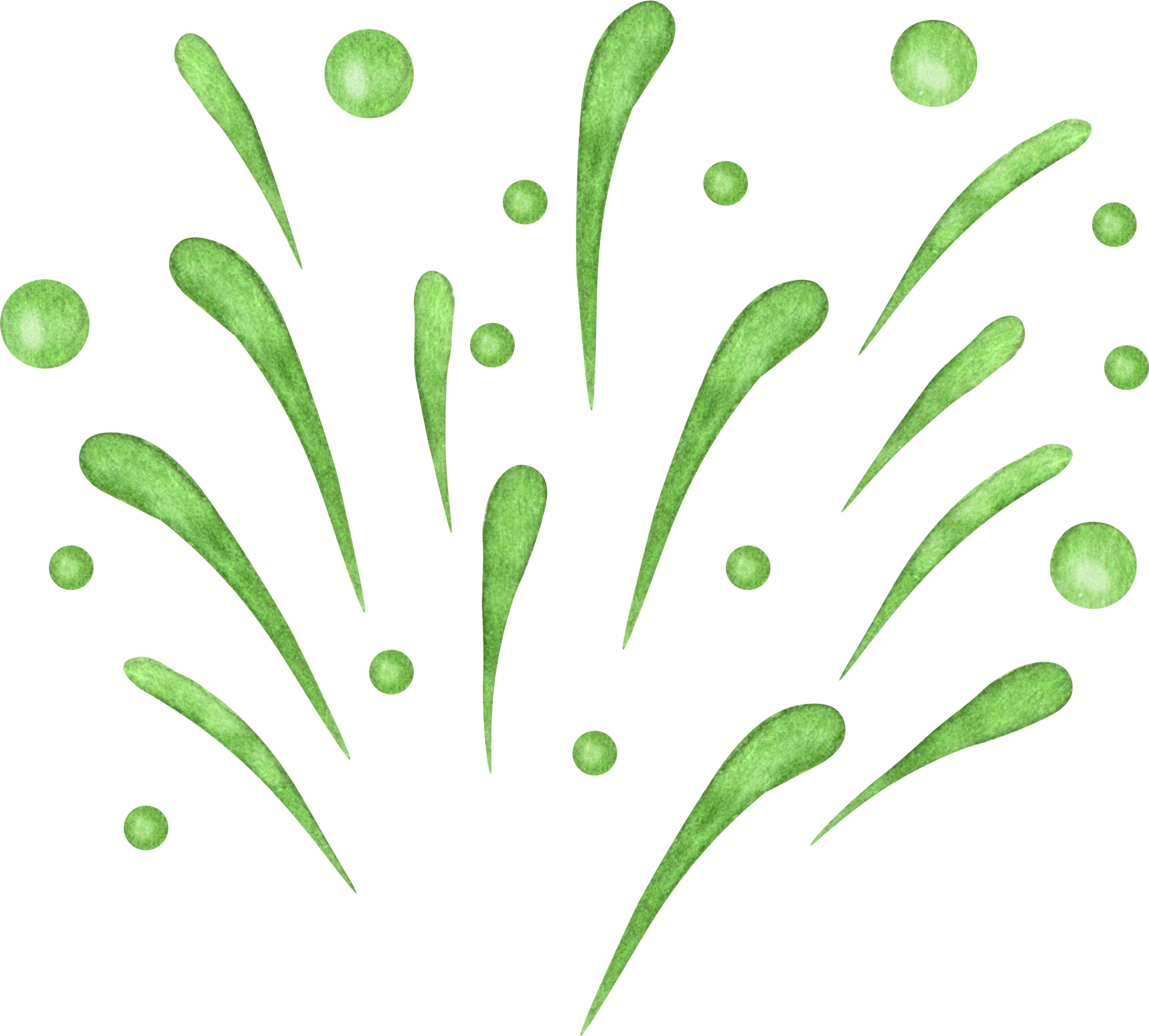 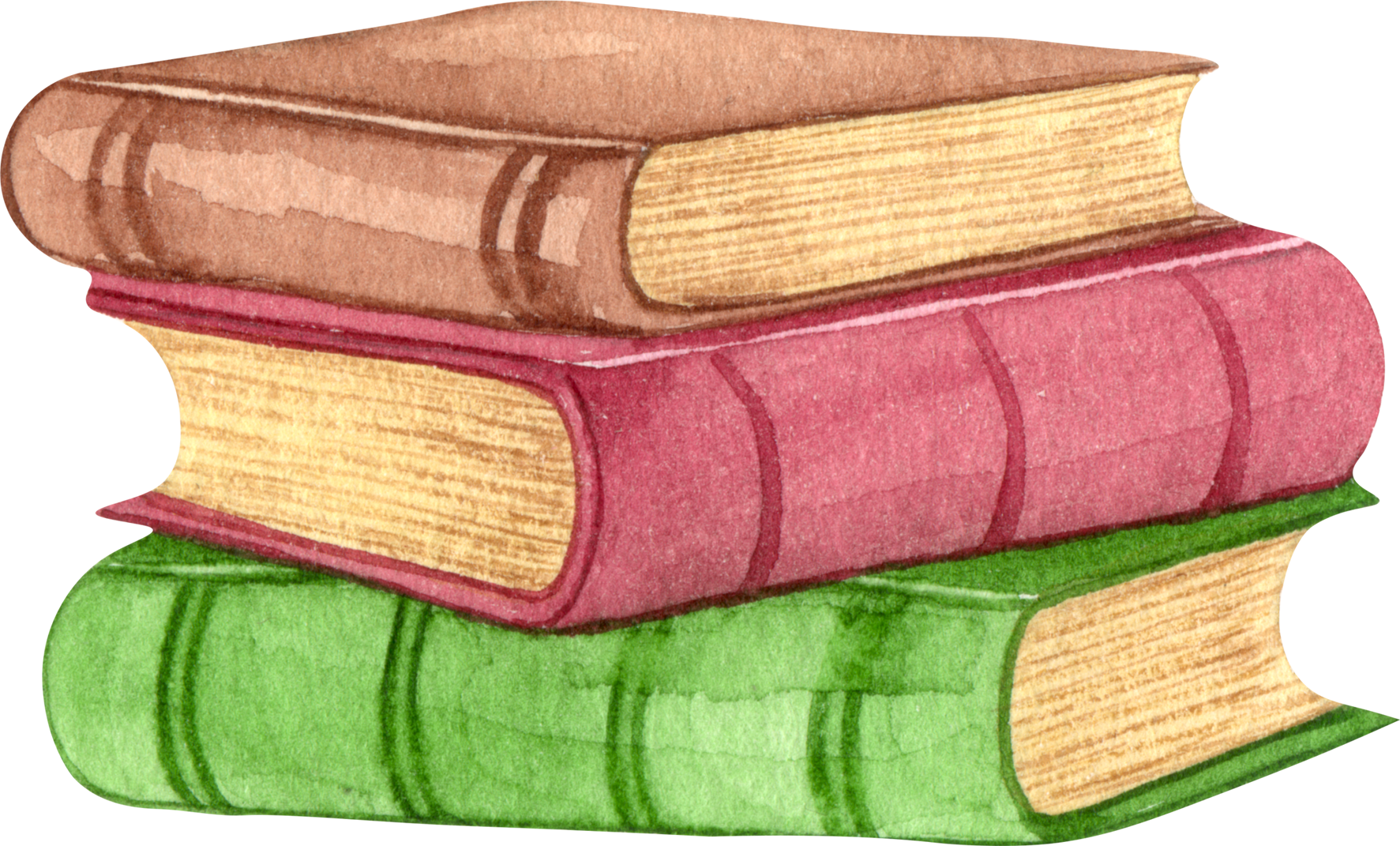 مديرة المدرسة
_____________

اسم المديرة
معلمة المادة
_____________

اسم المعلمة